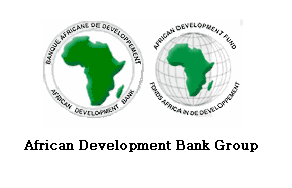 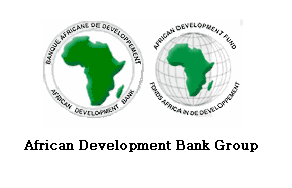 The African Development Bank’s Statistical Capacity Building Program
Workshop on the Implementation of the SDG Indicator Framework
Cape Town, South Africa, 19-20 January 2017
Fessou Emessan LAWSON
Manager (OIC), Statistical Capacity Building Division, African Development Bank
Outline
A
Context of AfDB's Statistical Work
B
AfDB’s High 5s Priorities
C
AfDB’s Statistical Building Activities
D
AfDB’s Funding Model
E
Way Forward
Context of AfDB's Statistical Work
A
Overarching objective: 
To promote the generation & dissemination of high-quality, relevant and timely data on Africa & on emerging & critical African issues, including on the SDGs and the High 5s.
Developing, managing and disseminating development data on Africa.

Building sustainable statistical systems & capacity on the continent in order to meet urgent demand for reliable and timely data to support the monitoring of progress on the MDGs/SDGs, poverty reduction strategies, the results agenda for development effectiveness as well as the Bank’s TYS & High 5s priority agenda.
B
We build capacity to better meet the data need of SDGs and the Bank’s high 5 priority objectives
To accelerate Africa's development over the next 10 years, AfDB has embarked on a landmark initiative within the context of its Ten-Year Strategy:
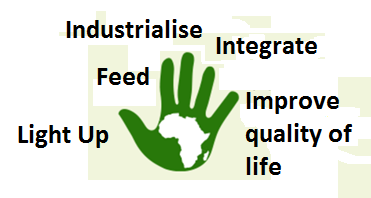 High-Five priority areas that require:
detailed data;
Integrated data framework
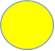 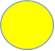 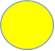 Result Measurement Framework
Capacity Building
One Bank Data System (1BDS)
Inform H5
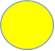 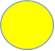 C
AfDB’s Statistical Capacity Building Activities (1/4)
Examples 
of Partners
Industr.
Feed
Integrate
Light Up
Impr. Q. Life
Africa Infrastructure Knowledge Program (AIKP)
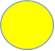 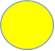 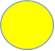 Data Collection & Validation, Investment Needs Modelling 
Longer-term perspective in providing a framework for generating country-level knowledge on infrastructure on a more sustainable basis 
Provides benchmarks for measuring improvements in infrastructure services to ensure that finances are directed where they will have the greatest impact
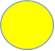 IMF
African Information Highway(AIH)
Data Portals/Open Data systems with common IT Platforms installed in all 54 African countries and 16 African sub-regional and regional organizations  
Advanced Training on Data Portals/Dissemination
One-stop shop to all data necessary for managing and monitoring development results in African countries
C
AfDB’s Statistical Capacity Building Activities (2/4)
Examples 
of Partners
Industr.
Feed
Integrate
Light Up
Impr. Q. Life
Targeted Cap. Building Support
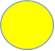 AMU; EAC; Somalia, Egypt, Nigeria, Namibia
Statistical Capacity Building of AMU & EAC Secretariats 
Statistical Capacity Building in Somalia, Egypt, Nigeria, Namibia
Real Sector Statistics
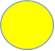 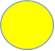 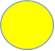 Compilation of GDP and Implementation of 2008 SNA
Development of HCPI
Rebasing of GDP & reviews; Rebasing of CPI & reviews;
Peer review of national accounts
Management of the African Financial Sector databases
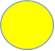 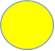 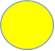 New Survey Technologies
World Bank, Zambia, Tunisia, Cabo Verde
Quick surveys using mobile phones, hand held devises and tablets 
CAPI Survey Solutions 
Data Dissemination to Farmers, 
Farmers Digitalization Farms Registry Project (FDFR)
Digital Farm Mapping
C
AfDB’s Statistical Capacity Building Activities 3/4)
Examples 
of Partners
Industr.
Feed
Integrate
Light Up
Impr. Q. Life
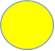 International Comparison Program
To measure price levels – PPPs -and economic aggregates in real terms across Africa; 
Capacity-building platform for price statistics, national accounts and related statistics and adopting best practices in economic and social statistics 
Reduced Data Collection of Consumer Prices for 2015 Rolling Benchmark Approach: ICP 2017 and Beyond
UNSD; World Bank; IMF; ADB; UNESCWA;ECLAC Eurostat/OECD
AfDB; AUC; 
UNECA
Social Statistics
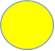 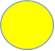 Advocacy for Population and Housing Censuses (50/54)
Poverty Analysis 
AfDB-AUC-UNECA Gender Equality Scorecard
Gender Indicators Database, Gender Equality Index
AfDB; ILO; AUC; ECA
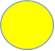 Labor Statistics
Operational and methodological guidebooks for conducting labor force and household surveys
Assisting countries with the undertaking of labor surveys and labor statistics classifications
Providing training for African sampling statisticians
C
AfDB’s Statistical Capacity Building Activities (4/4)
Indust.
Feed
Integr.
Light Up
Q. Life
Examples 
of Partners
National Strategy for the Development of Statistique (NSDS)
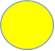 Assessment of the National Statistical System;
Design and Implementation of the NSDS
Revision of the SHaSA
Preparation of Country Statistical Profile (CStP)
AUC; UNECA; UNESCWA; Paris21
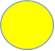 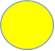 Civil Registr. & Vital Stat. (CRVS)
4th Conference of Ministers CRVS Assessment and Plans 
CRVS Operational Guidelines
AUC; UNECA
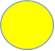 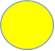 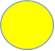 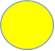 Global Strat. for Agric. & Rural St.
Improving Data on Food Security, Sustainable Agricultural and Rural Development 
Technical Assistance activities on cost-effective methods
Implementation of cost-effective methods
FAO; BMGF; EU DFID; EU, AfDB, UNECA
D
AfDB’s Funding model
Managed by ESTA
SCB approved funds ($150m/since 2004)
LIC
SROs

MIC Grant Funds 
Middle Income countries
SROs
Managed by ESTA
SCB approved funds ($150m/since 2004)
LIC
SROs

MIC Grant Funds 
Middle Income countries
SROs
Managed by other Bank departments

Transitional States Facility
Fragile (transitional) states (20)

Bank’s Lending Program 
Bank projects in Programs identified countries (country driven)
Stand alone statistics projects or as components in other projects
Others
Contribution from partners (as part of SCB Activities)
Agricultural statistics Fund (DFID, Bill and Melinda Gates Foundation, EUC)
Korea ($0.5m)
RMCs through their budgetary allocations for statistics
To ensure sustainability & ownership, country commitment is critical – invest in statistics
D
Funds Managed by Statistics Department
SCB 4 Regional Public goods
Organizational & Methodological development
Adaptation of international statistical standards
Harmonization of data generation & dissemination practices and standards
Training of RMCs & SROs officials

Middle Income Countries Grant– SCB 4 components country driven; for the 14 High Income RMCs & SROs; this can be used for whatever SCB activity we agree on with the country; grant amounts go up to $2m per country.
Improving economics statistics 
Improving social statistics
Improving data generation, Management & Dissemination
Strategic planning, systems development, coordination & training
NB: MICs also benefit from RPGs
D
Funds Managed by Other Departments
Transitional States Facility (TSF): for support of statistical activities in fragile states.
Statistical Infrastructure development
Data generation to inform development policy
Organizational & Methodological development
Again this is where big ticket items like surveys, censuses etc can be funded in fragile states.
Bank Lending Program (from operations)
Bank projects in identified countries.
Countries are able to access bigger volumes of funding for large-scale statistical activities either as stand-alone projects or as components in sector projects. 
Over the past decade alone, AfDB has provided about $350m – in a mix of loans and grants - to fund specific statistical activities in African countries, including supporting censuses and surveys.
D
Trust Funds
The Bank manages Trust Funds on behalf of other development partners. 

Contribution from partners (as part of SCB Activities)
Currently we have $26m from DFID, Bill and Melinda Gates Foundation & EUC which we are managed to support strengthening of agricultural statistics in Africa. 
Korea ($0.5m)
RMCs through their budgetary allocations for statistics
To ensure sustainability & ownership, country commitment is critical – invest in statistics
E
Way Forward
Plans are underway to present another proposal to the AfDB Board to support statistical activities in African countries, including SDGs, over the next 3 years (2017-2019).

AfDB looks forward to working with all African countries & other partners to strengthen statistical systems across Africa.
C
Thank You